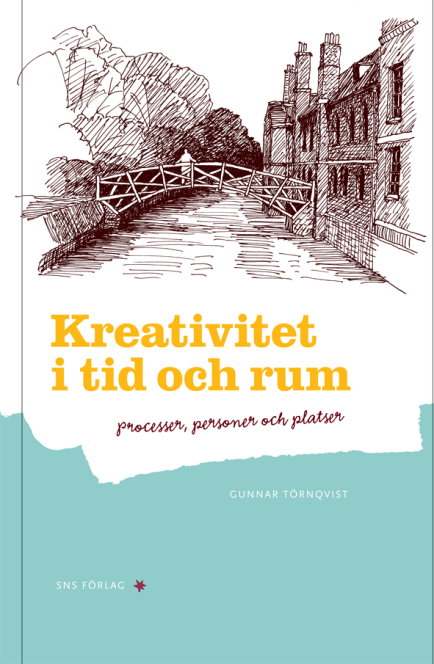 PRODUKT
PERSON
IDÉ
PROCESS
PLATS
A
B
*     *          *
*   *  *  *     **
*         *   * **   *   *
C
Tid
Internationell prestige
Forskarkarriär
Universitetsstudier
Skolgång
Barndom
Rum
A
B
1990 -1980 -1970 -        1960 -        1950 -1940 -1930 -1920 -        1910 - 1900 -       Dallas                                            Berlin                      Chicago                                           Zürich                 Columbia                                      Köpenhamn                                     Princeton                                          Budapest
Yang
Bohr
Cronin
Einstein
Wigner
Tid                                                                                                         Rum
Divergent
Konvergent
Entreprenör
Pionjär
Mångfald
Likformighet
Kaos
Ordning
Kreativitet
Effektivitet
Lekfullhet
Disciplin
Jämlikhet
Konkurrens
Generositet